أوراق عمل وحدة

( يظهر مهارات العمل مع الآخرين)
الدرس الثالث
صور تعبير ية عن تقديم وطلب  العون والمساعدة
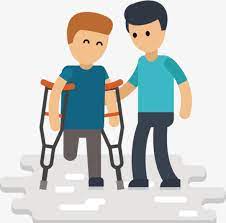 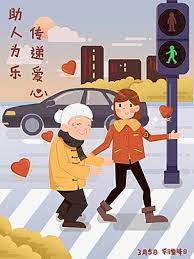 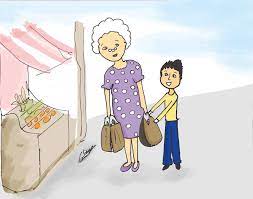 الدرس الثالث طلب مساعدة
( يظهر مهارات العمل مع الآخرين)
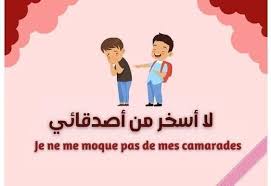 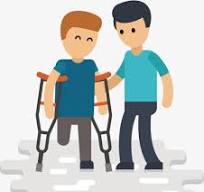 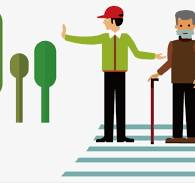 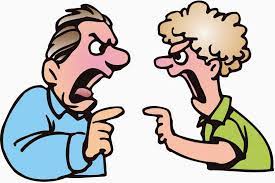 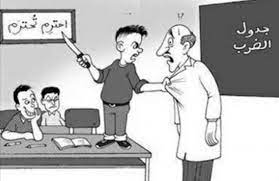 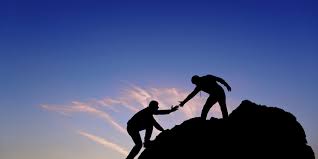